স্বাগতম
পাঠ পরিচিতি
শিক্ষক পরিচিতি
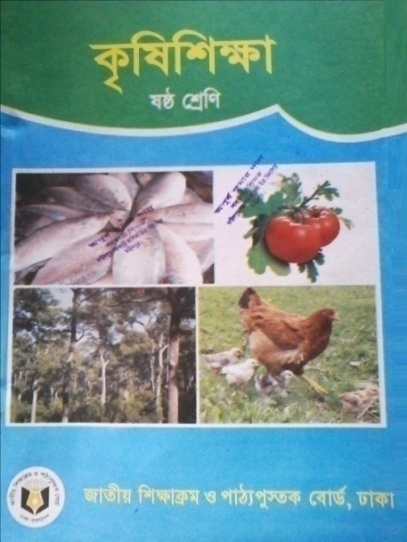 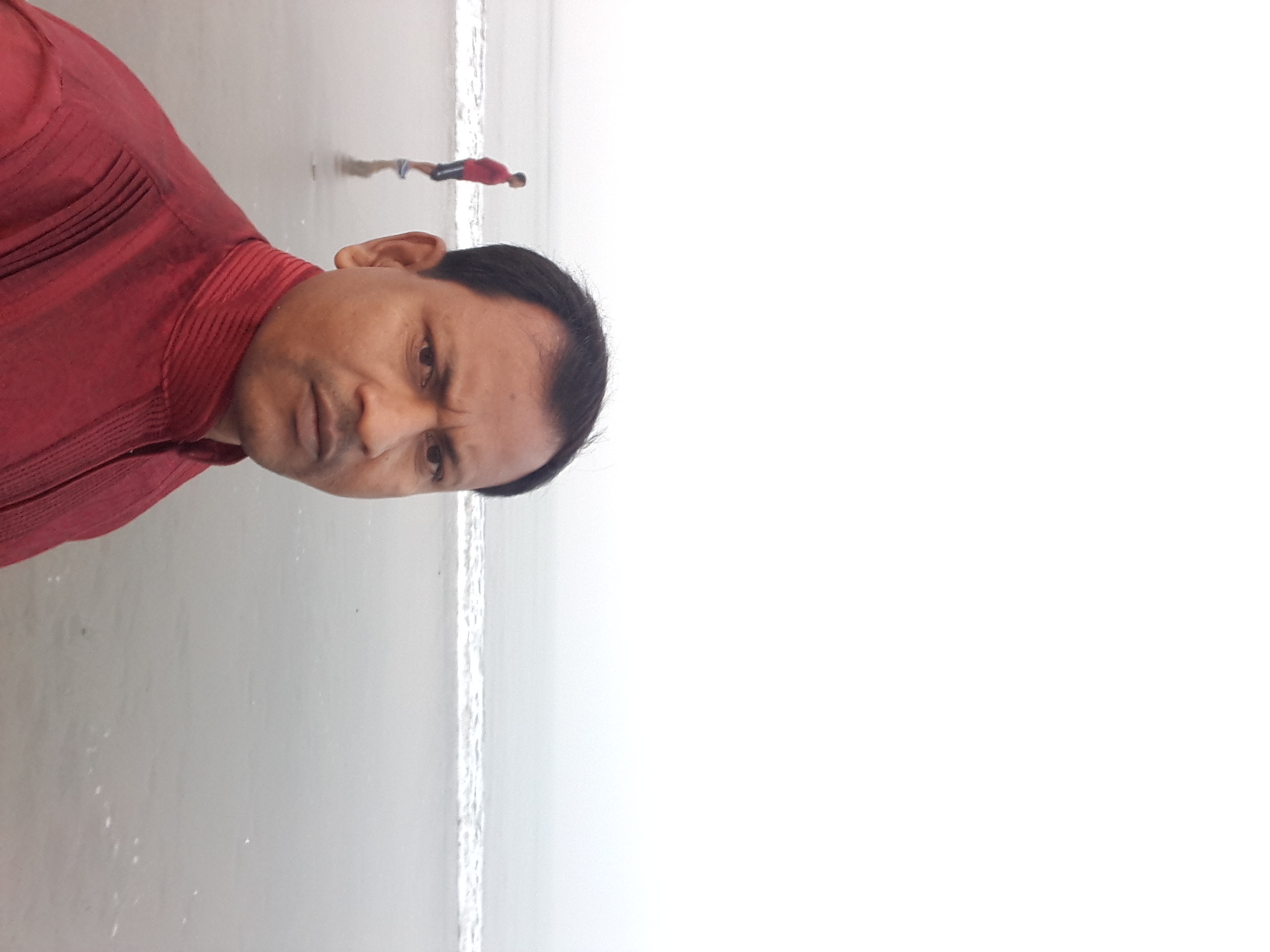 কৃষি শিক্ষা
ষষ্ঠ শ্রেণি
পঞ্চম অধ্যায় 
কৃষিজ উৎপাদন
পাঠ-8
সম্ভু নাথ রায় 
সহকারি শিক্ষক (কৃষি)
মনোহরপুর দাখিল মাদ্রাসা
মনিরামপুর,যশোর
Email-sambho7440@gmail.com
ছবিগুলো ভালভাবে লক্ষ্য কর।
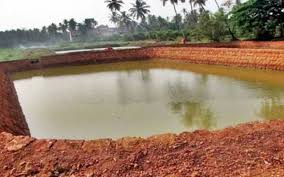 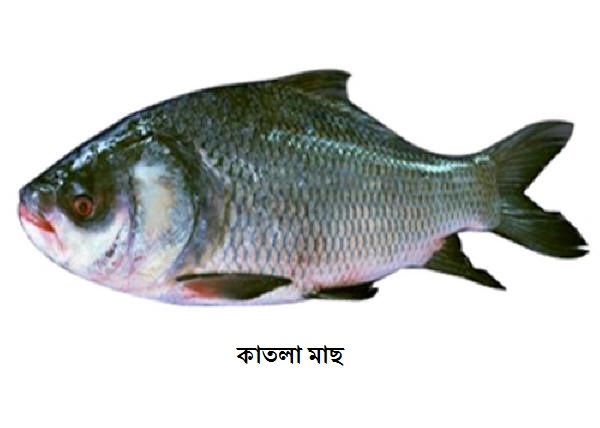 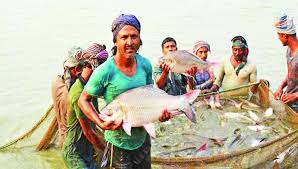 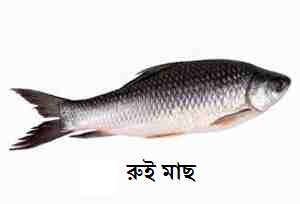 ছবিগুলো দেখে আমরা কী বুঝতে পারছি?
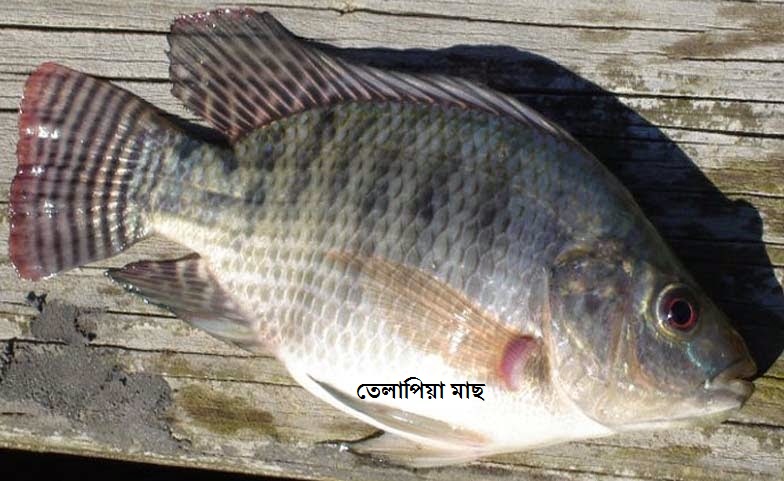 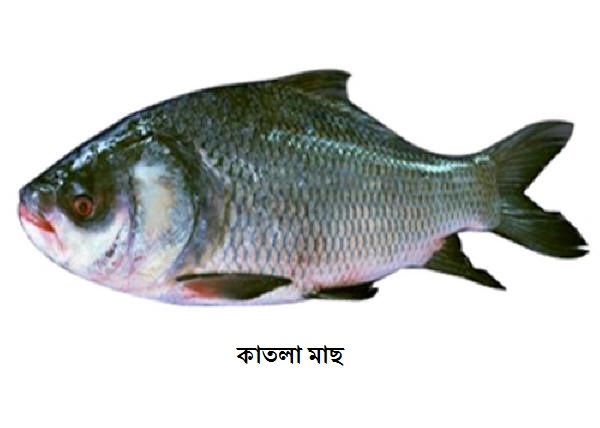 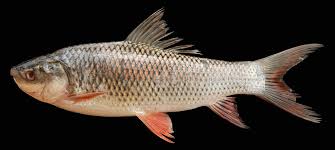 বাংলাদেশে চাষযোগ্য মাছের পরিচয়
ছবিগুলো দেখে আমরা কী বুঝতে পারছি?
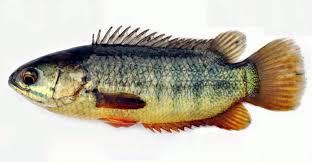 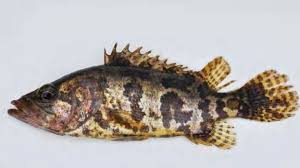 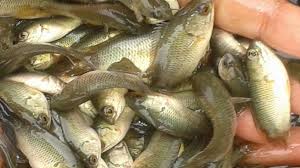 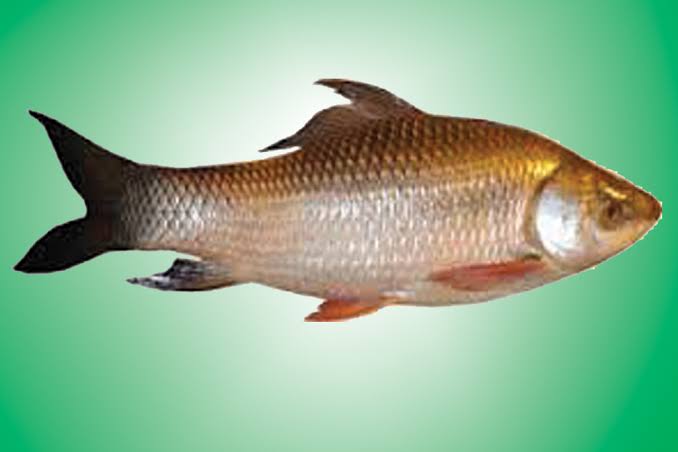 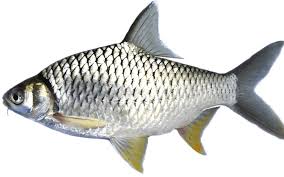 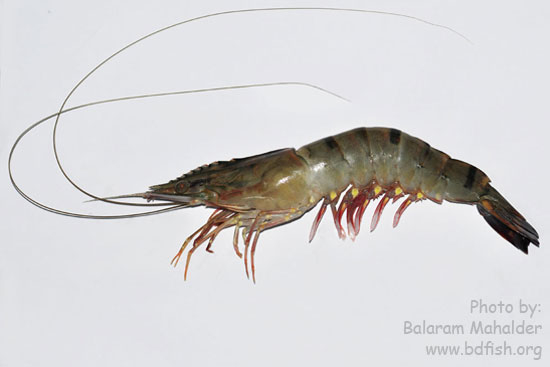 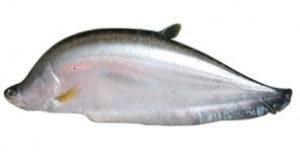 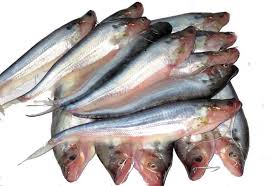 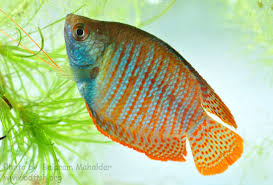 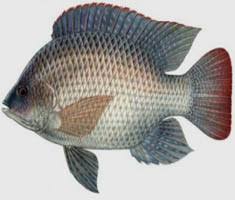 আজকের পাঠ
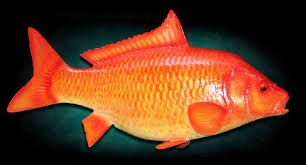 বাংলাদেশের চাষযোগ্য মাছের পরিচিতি
শিখনফল
এই পাঠ শেষে শিক্ষার্থীরা --
বাংলাদেশের স্বাদু ও নোনা পানির মাছ সম্পর্কে বলতে পারবে।
মাছ এর দৈহিক বৈশিষ্ট্য সম্পর্কে ব্যাখ্যা করতে পারবে।
পুকুরে চাষযোগ্য মাছ সম্পর্কে ব্যাখা করতে পারবে।
মাছের উৎস
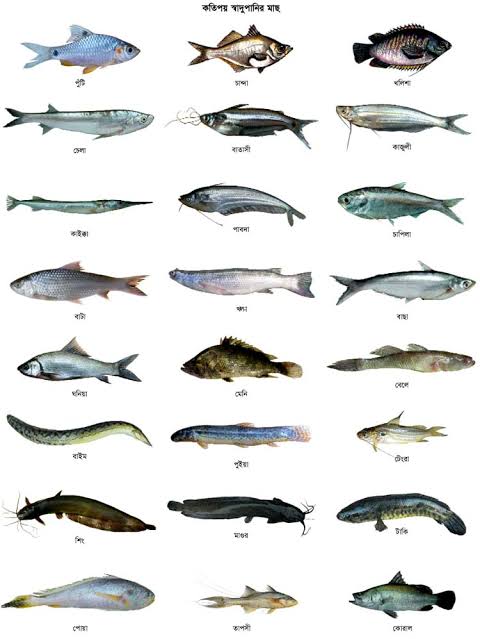 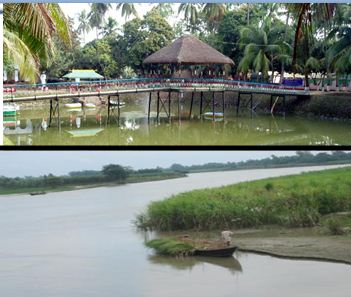 আমাদের নদী, নালা, খাল, বিল, পুকুর, দিঘির পানিতে প্রাকৃতিকভাবে অনেক মাছ পাওয়া যায়।
বাংলাদেশের কয়েকটি স্বাদু পানির মাছ
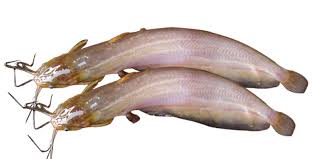 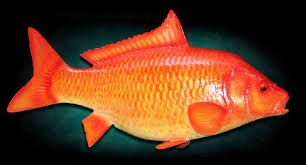 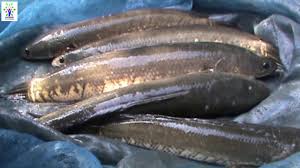 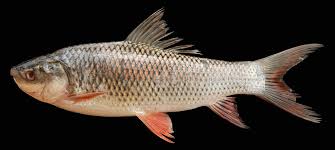 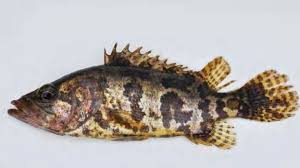 শিং
জাপানি রুই
রয়না
রুই
শোল
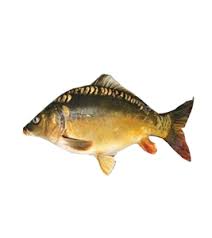 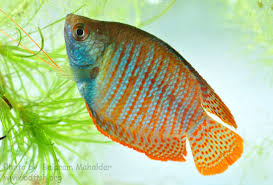 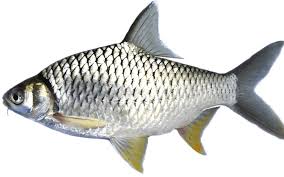 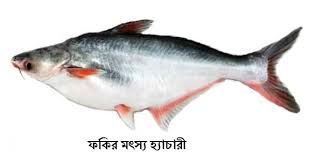 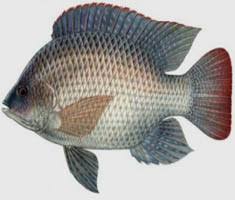 খলিশা
মিরর কাপ
পাঙ্গাস
পুটি
নাইলোটিকা
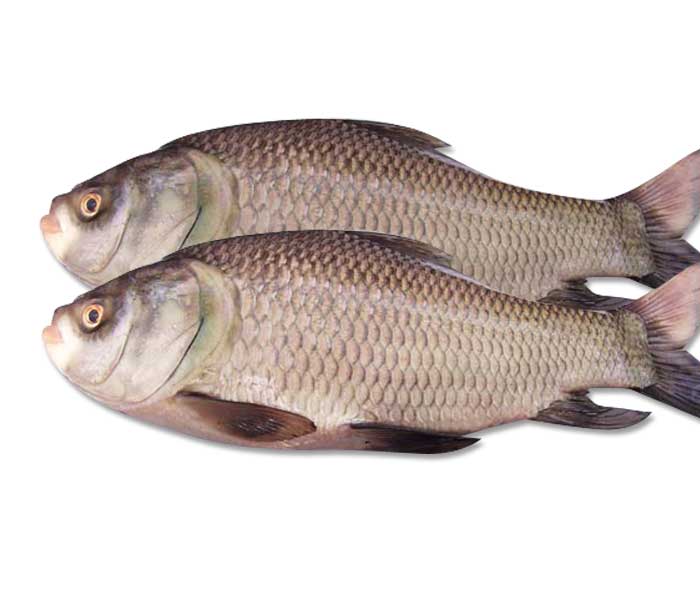 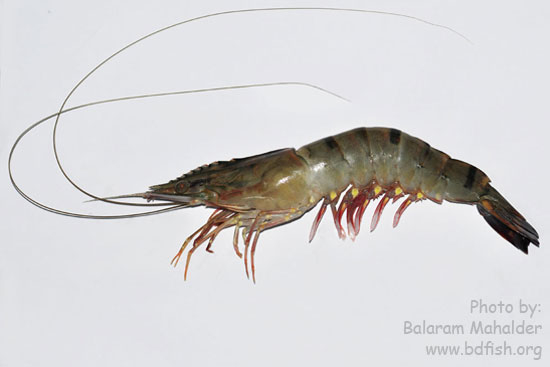 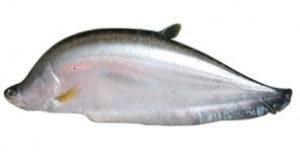 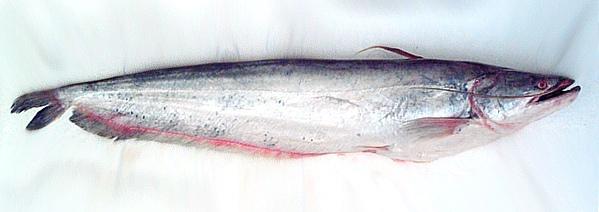 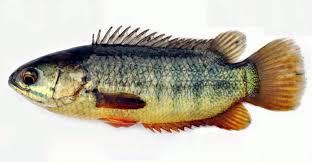 বোয়াল
কাতলা
চিতল
কৈ
চিংড়ি
বাংলাদেশের কয়েকটি লোনা পানির মাছ
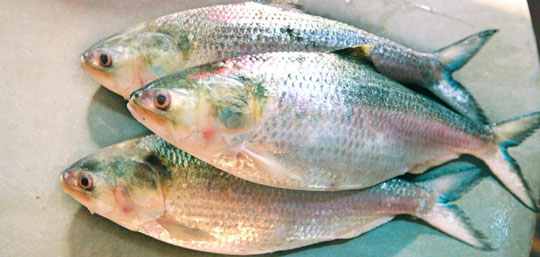 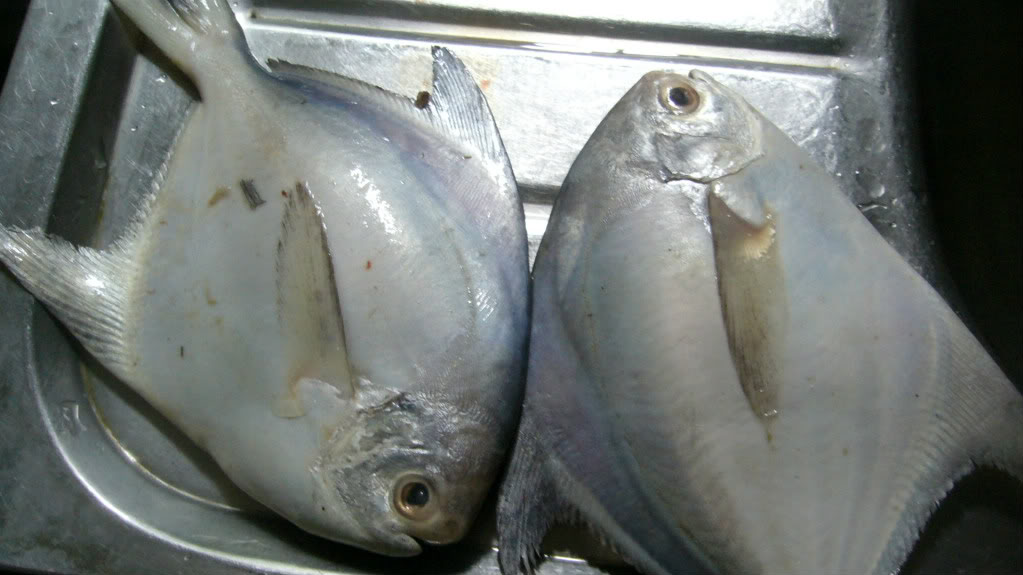 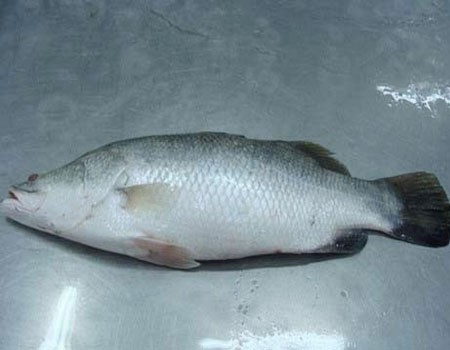 রূপচাঁদা
কোরাল
ইলিশ
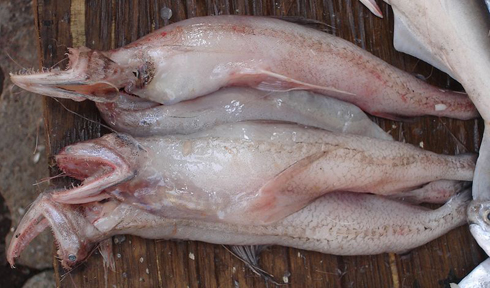 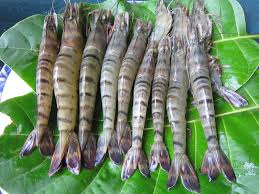 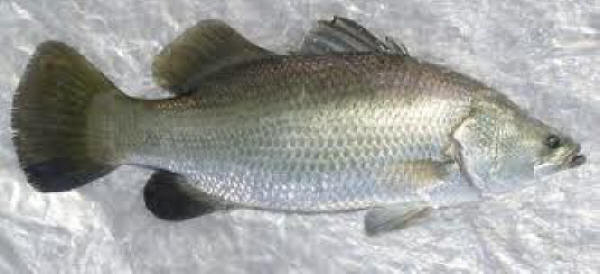 ভেটকি
লইট্যা
চিংড়ি
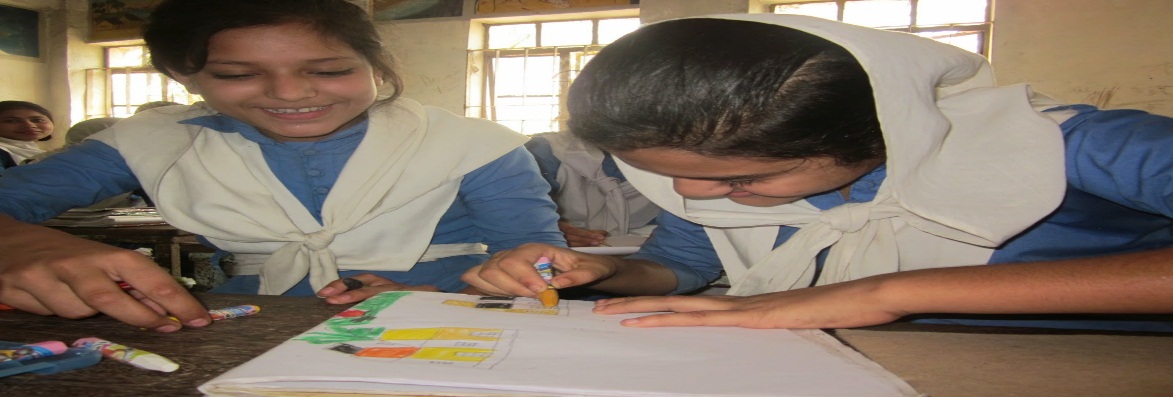 একক কাজ
বাংলাদেশের পানিতে কী কী মাছ পাওয়া যায়?
আমাদের মাছের চাহিদা
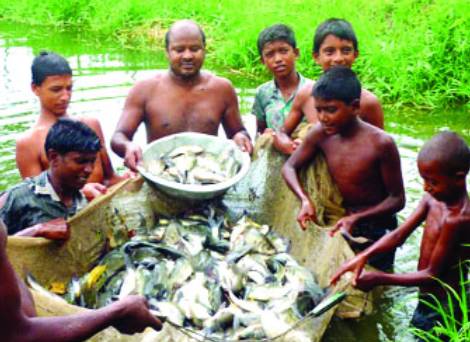 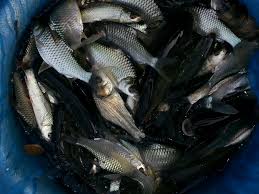 আমাদের চাহিদা
আমাদের উৎপাদন
তাই বেশি করে মাছ চাষের মাধ্যমে এ চাহিদা মেটানো সম্ভব।
আমাদের মাছ উৎপাদনের পরিমান মানুষের চাহিদার  তুলনায় অনেক কম
দেশের জনসংখ্যা বৃদ্ধির সাথে সাথে মাছের চাহিদা দিন দিন বৃদ্ধি পাচ্ছে।
মাছ এর দৈহিক গঠণ
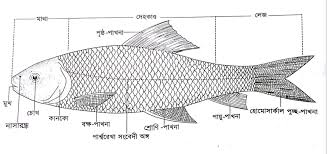 মাছ এর পুষ্টিগুন
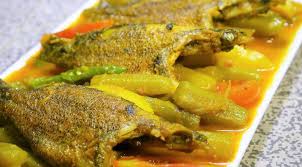 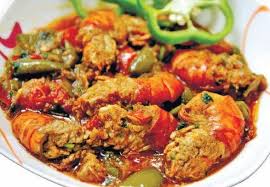 মাছ খেতে সুস্বাদু এবং দেহের পুষ্টি চাহিদা পুরণ করে।
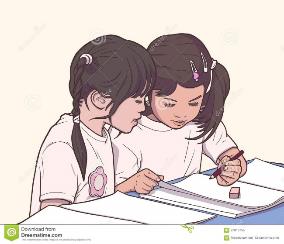 জোড়ায় কাজ
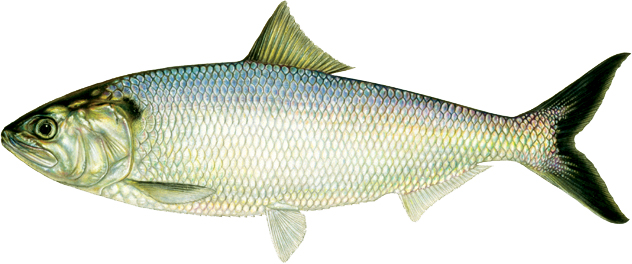 মাছের দৈহিক বৈশিষ্ট্য বর্ণনা কর।
বাংলাদেশে প্রাপ্ত মাছগুলোর মধ্যে সব মাছ আবার পুকুরে চাষ করা যায়?
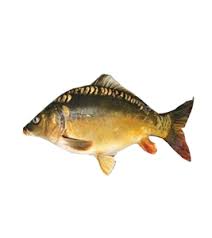 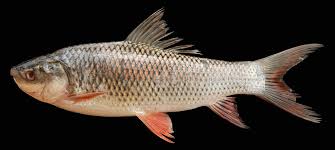 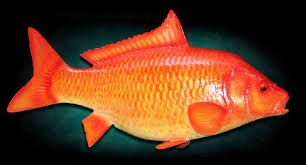 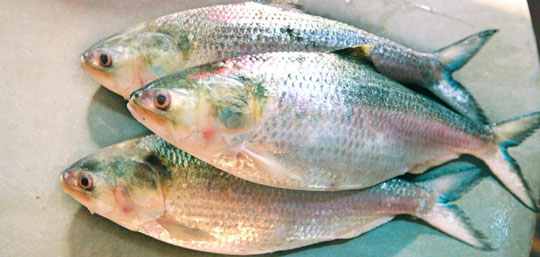 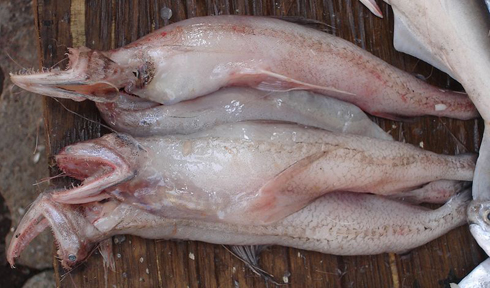 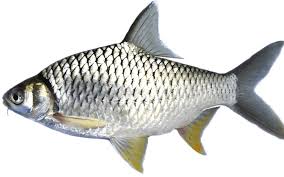 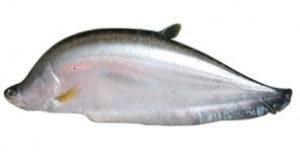 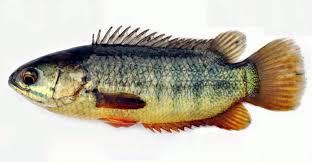 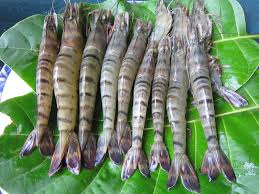 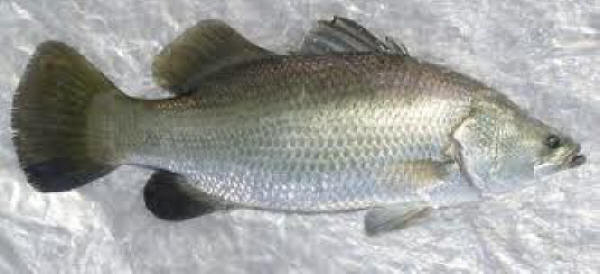 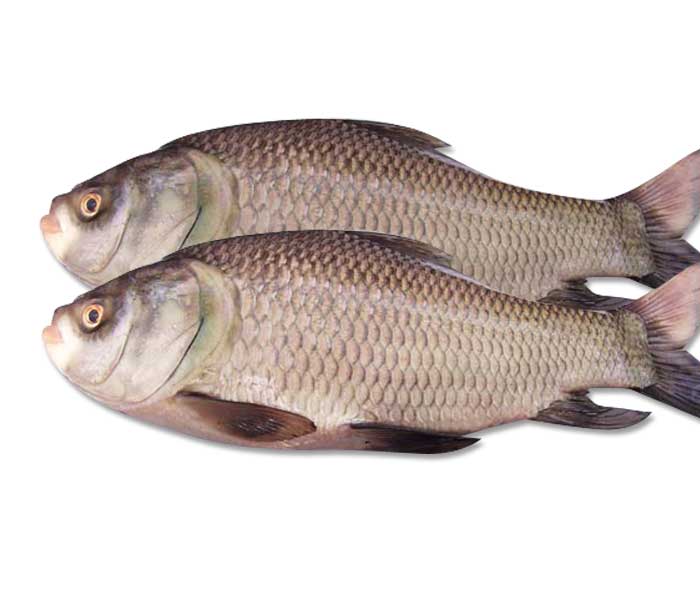 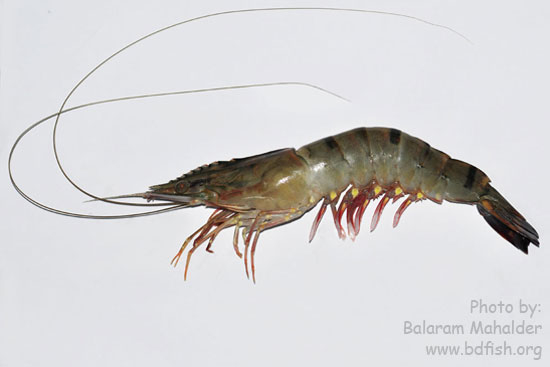 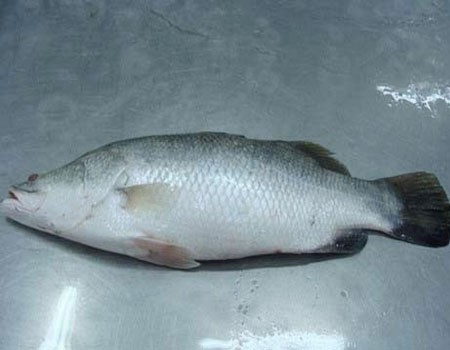 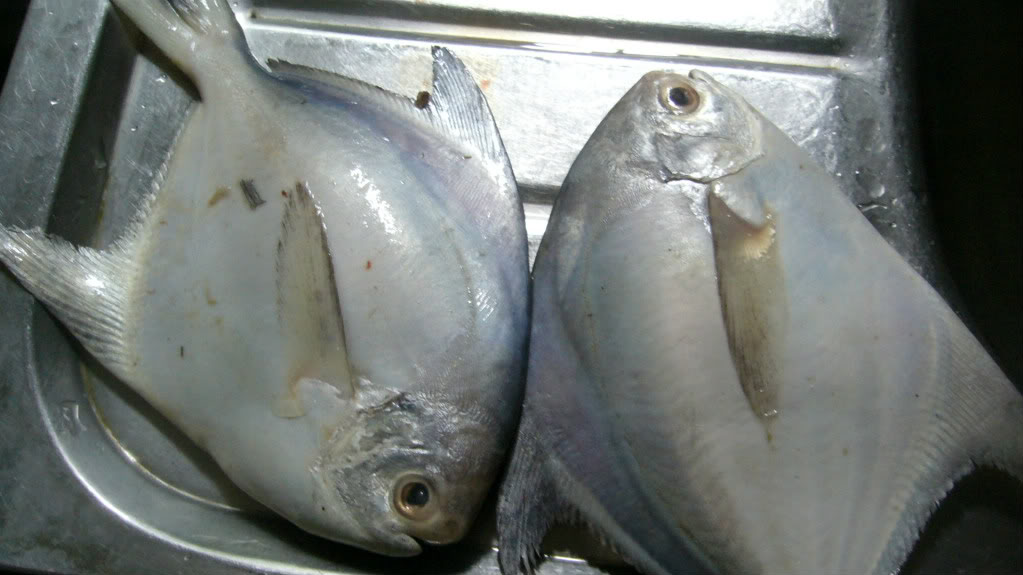 না
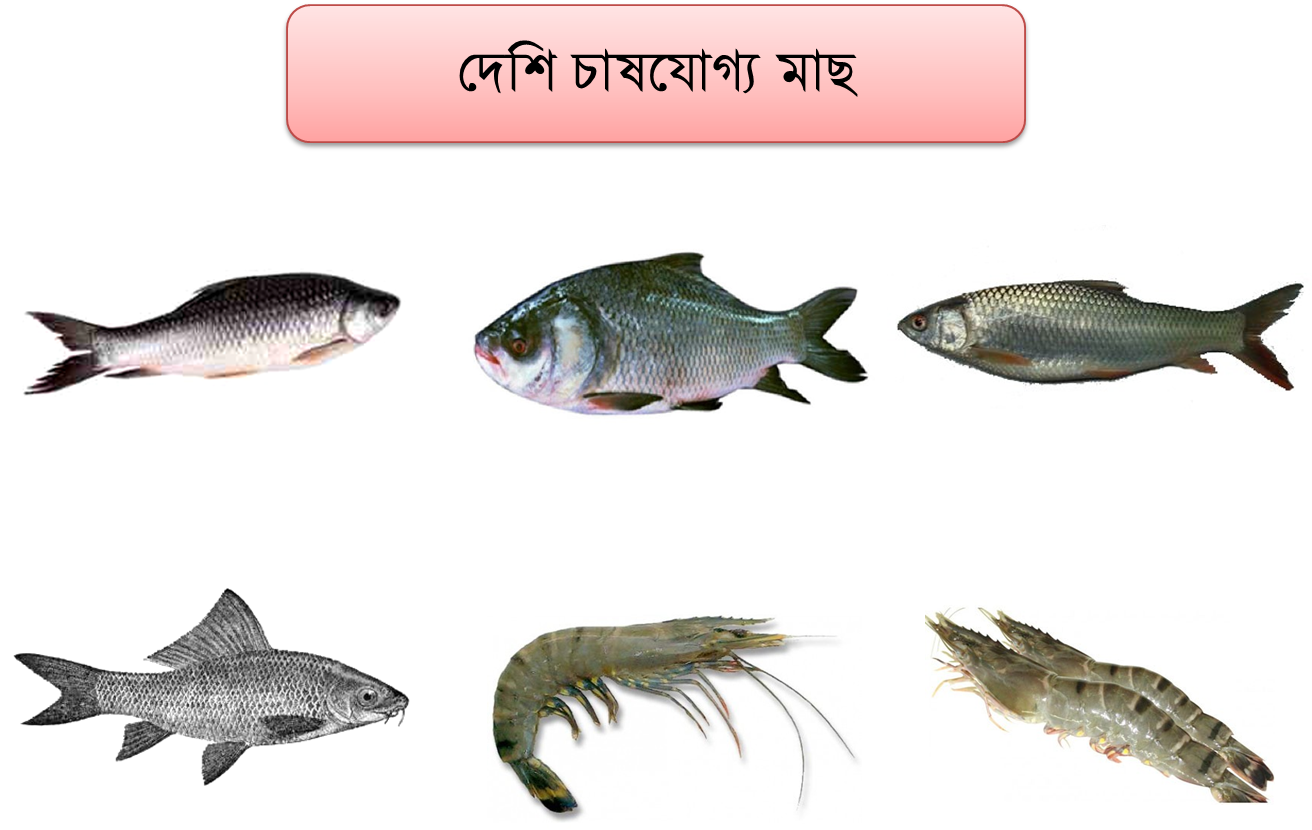 রুই
কাতলা
মৃগেল
বাগদা চিংড়ি
গলদা চিংড়ি
কালবাঊশ
দেশী ও বিদেশী মাছের মিশ্র চাষ
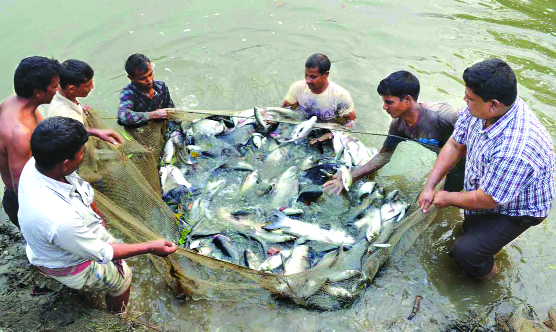 বিদেশি চাষযোগ্য মাছ
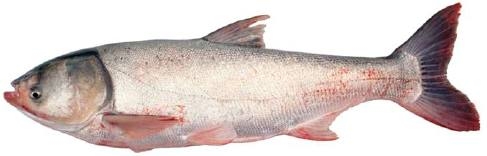 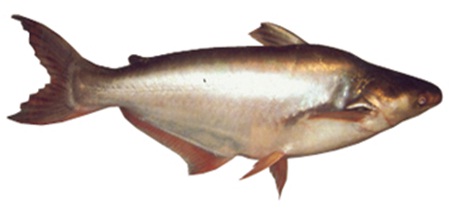 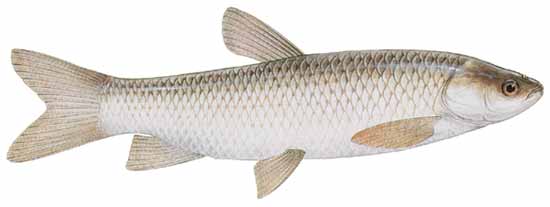 গ্রাস কার্প
সিলভার কার্প
থাই পাঙ্গাস
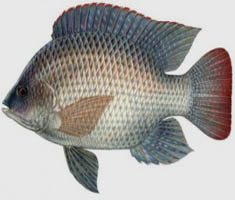 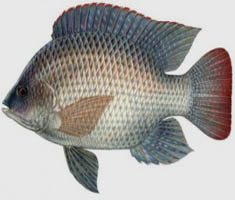 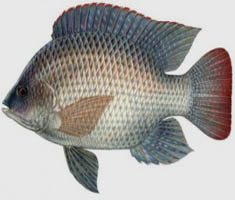 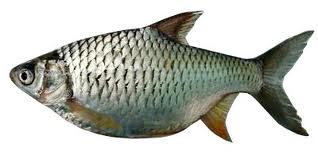 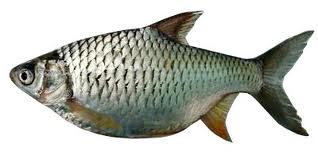 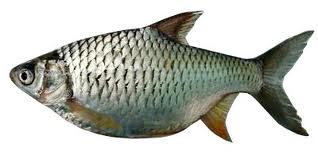 থাই সরপুঁটি
তেলাপিয়া
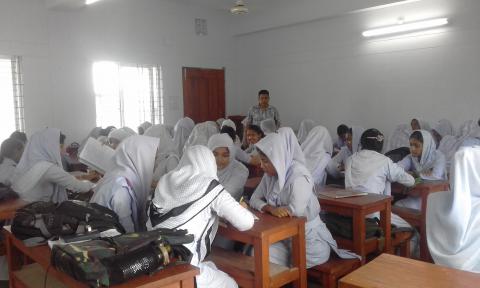 দলীয় কাজ
দেশী চাষযোগ্য মাছের একটি তালিকা তৈরি করে শ্রেণিতে উপস্থাপন কর।
ক - দল
বিদেশী চাষযোগ্য মাছের একটি তালিকা তৈরি করে শ্রেণিতে উপস্থাপন কর।
খ - দল
মূল্যায়ন
1। নিচের কোনটি অমেরুদণ্ডী প্রাণী?
৩। কোন মাছ পুকুরে চাষ করা যায় না?
ক) চিংড়ি
খ) রুই মাছ
ক) কোরাল
খ) পাঙ্গাশ
গ) ইলিশ মাছ
ঘ) ছুরি মাছ
গ) কালবাঊস
ঘ) মৃগেল
৪। নিচের কোনটি বিদেশী মাছ নয়?
২। নিচের কোনটি লোনা পানির মাছ নয়?
ক) পাঙ্গাশ
খ) তেলাপিয়া
ক) কোরাল
খ) গলদা চিংড়ি
গ) কালবাউস
ঘ) থাই সরপুঁটি
গ) ছুরি
ঘ) ভেটকি
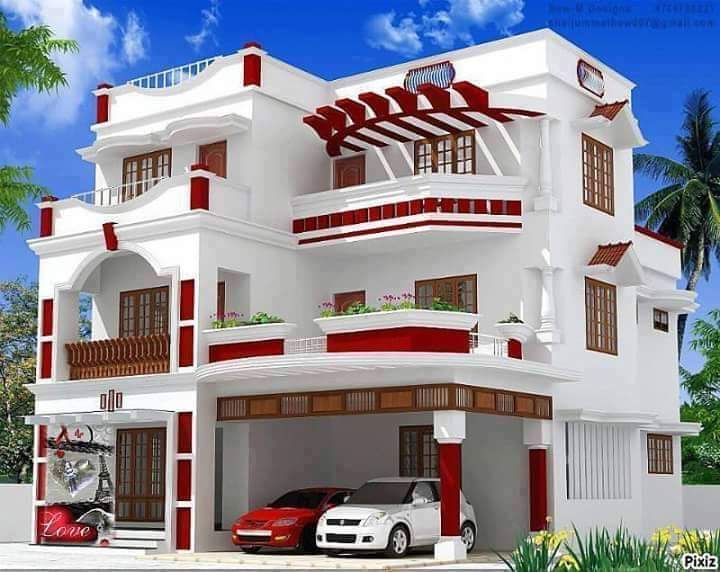 আমিষের চাহিদা পুরণে আমাদের করনীয় কী ব্যাখ্যা কর?
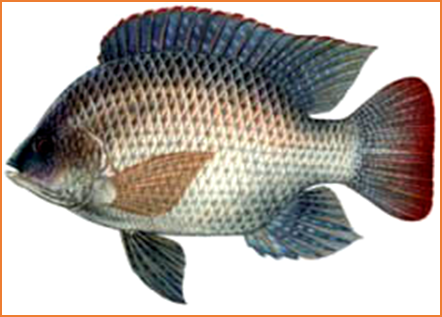 সকলকে  ধন্যবাদ